PHY 341/641 
Thermodynamics and Statistical Physics

Lecture 27

Chemical potentials and phase equilibria (Chapter 7 in STP)


Van der Waals equation of state
Chemical reactions
4/2/2012
PHY 341/641 Spring 2012 -- Lecture 27
1
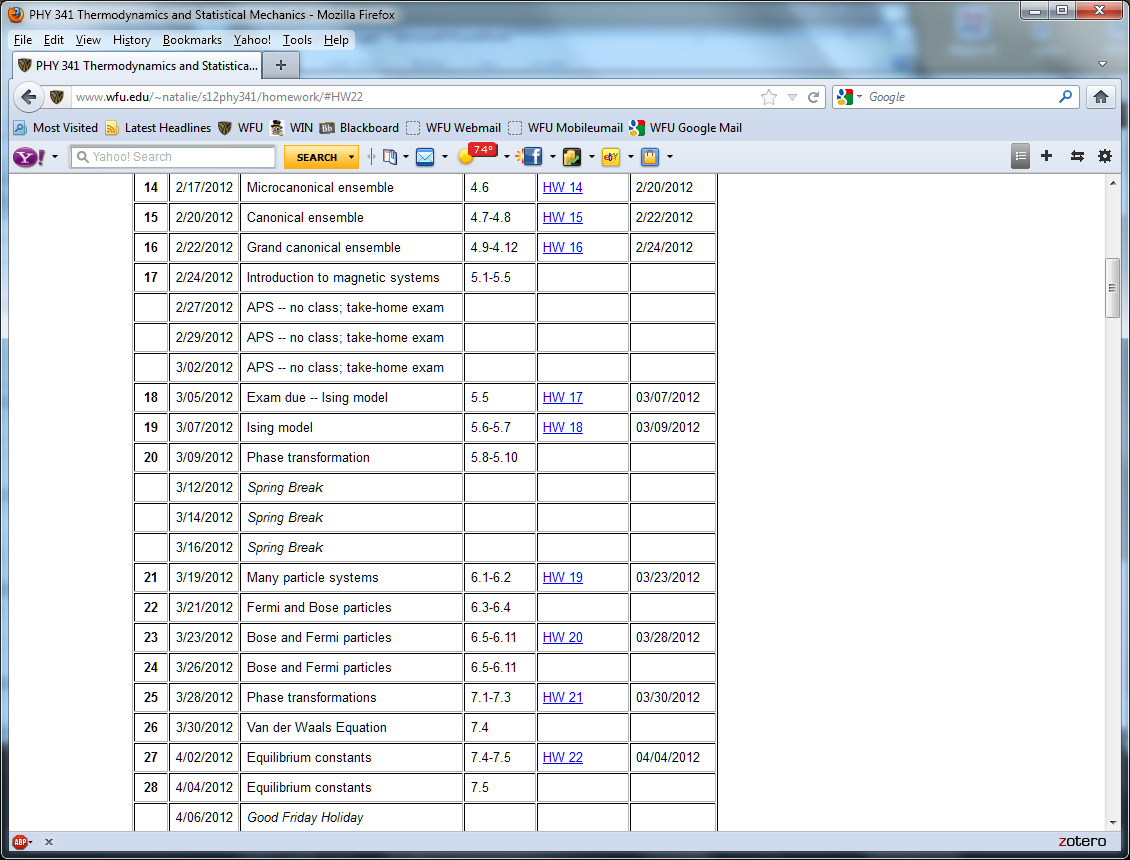 Second exam:   April  9-13
                  -- student presentations 4/30, 5/2 (need to pick topics)
4/2/2012
PHY 341/641 Spring 2012 -- Lecture 27
2
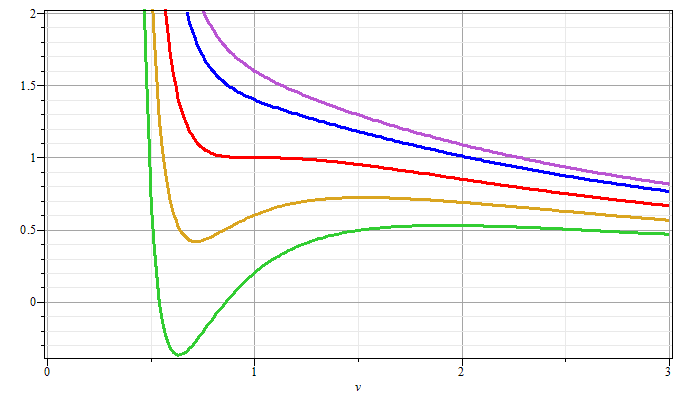 Gas
T/Tc>1
T/Tc=1
Liquid
P/Pc
T/Tc<1
V/Vc
4/2/2012
PHY 341/641 Spring 2012 -- Lecture 27
3
Behavior of the thermodynamic potentials for the van der Waals equation of state
4/2/2012
PHY 341/641 Spring 2012 -- Lecture 27
4
Behavior of the thermodynamic potentials for the van der Waals equation of state
4/2/2012
PHY 341/641 Spring 2012 -- Lecture 27
5
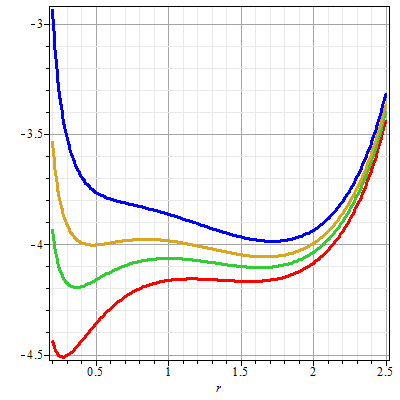 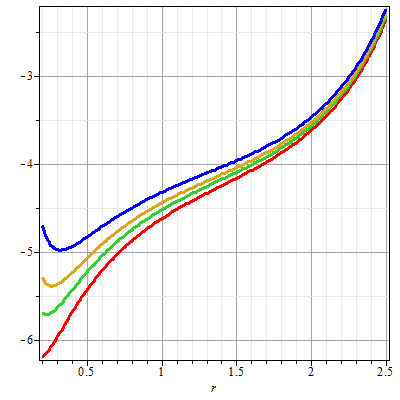 4/2/2012
PHY 341/641 Spring 2012 -- Lecture 27
6
Gibbs chemical potential at coexistence point
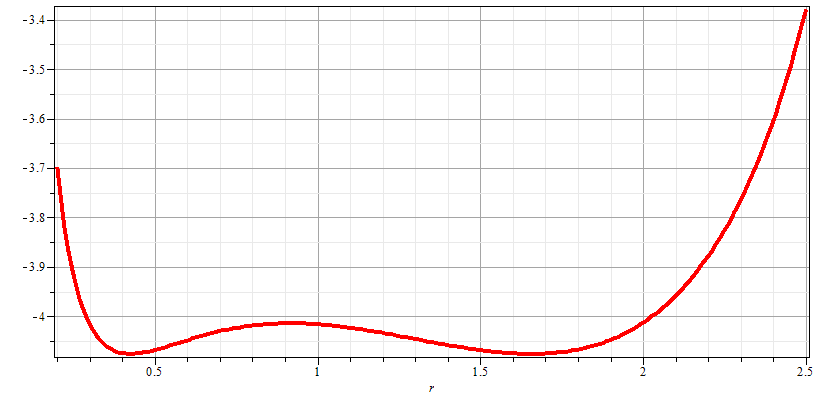 gas
liquid
4/2/2012
PHY 341/641 Spring 2012 -- Lecture 27
7
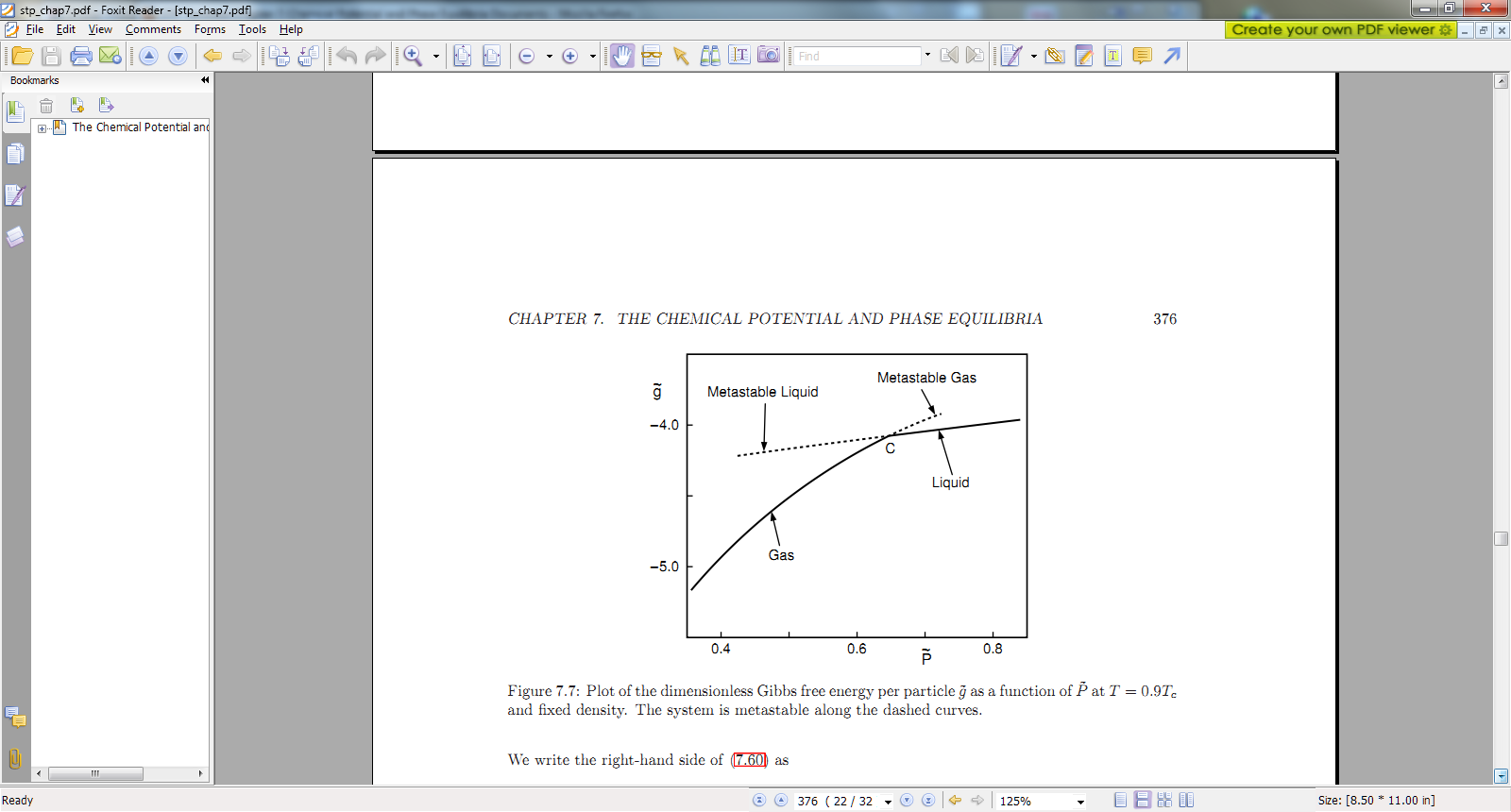 4/2/2012
PHY 341/641 Spring 2012 -- Lecture 27
8
Analysis of gas-liquid coexistence conditions
4/2/2012
PHY 341/641 Spring 2012 -- Lecture 27
9
Analysis of gas-liquid coexistence conditions -- continued
4/2/2012
PHY 341/641 Spring 2012 -- Lecture 27
10
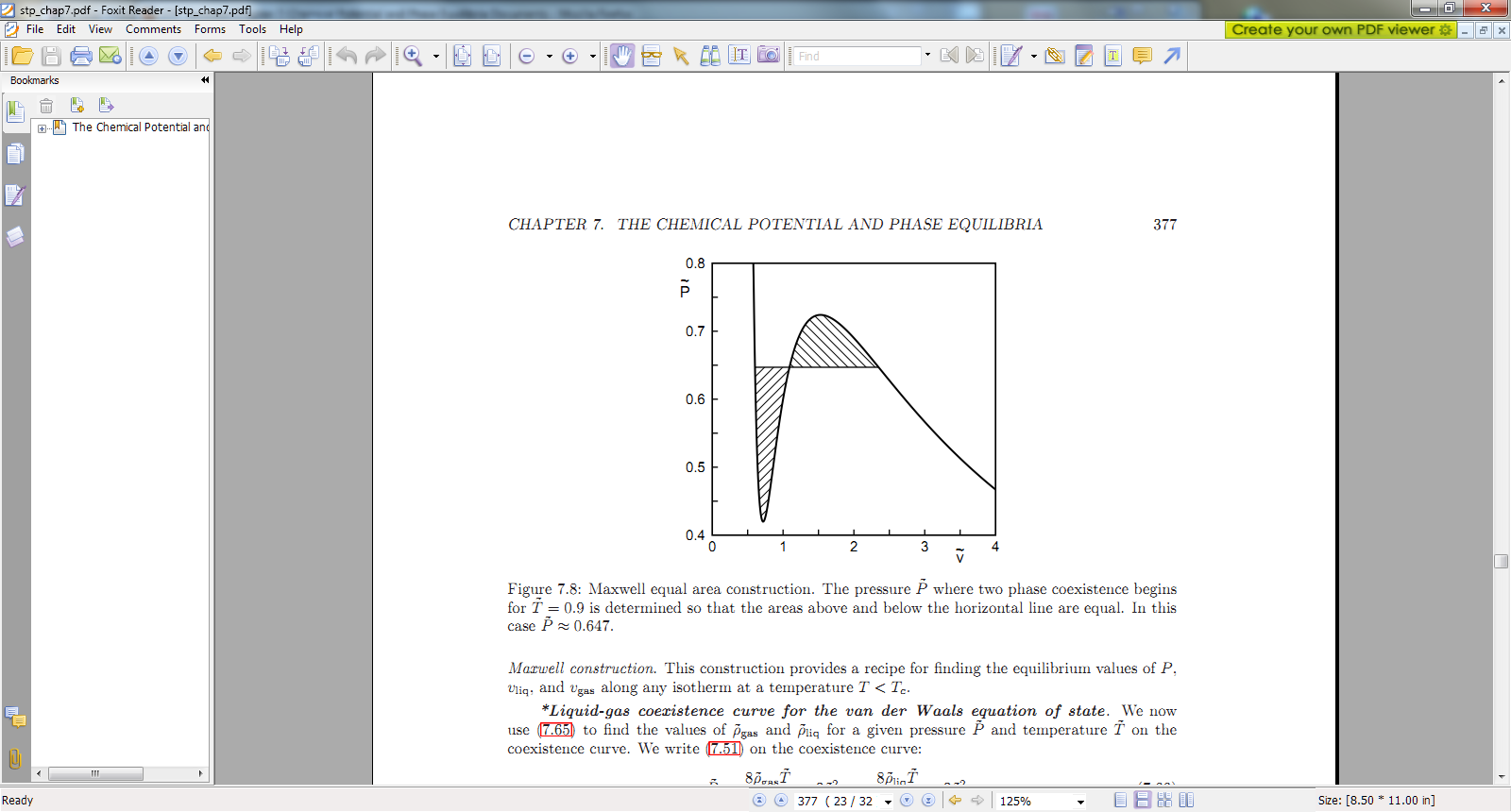 4/2/2012
PHY 341/641 Spring 2012 -- Lecture 27
11
P-V diagram for van der Waals material at T/Tc=0.9
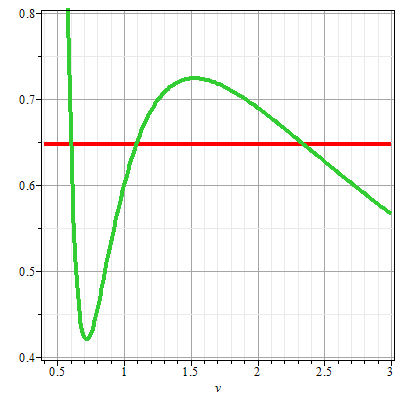 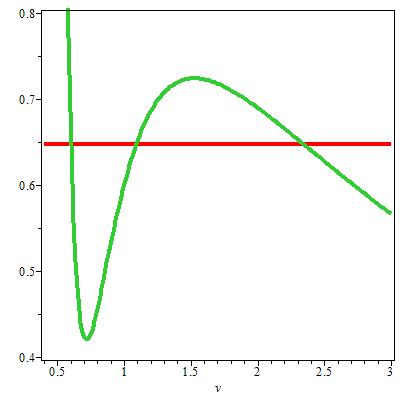 P/Pc
P/Pc
liquid

liquid & gas
gas
V/Vc
V/Vc
4/2/2012
PHY 341/641 Spring 2012 -- Lecture 27
12
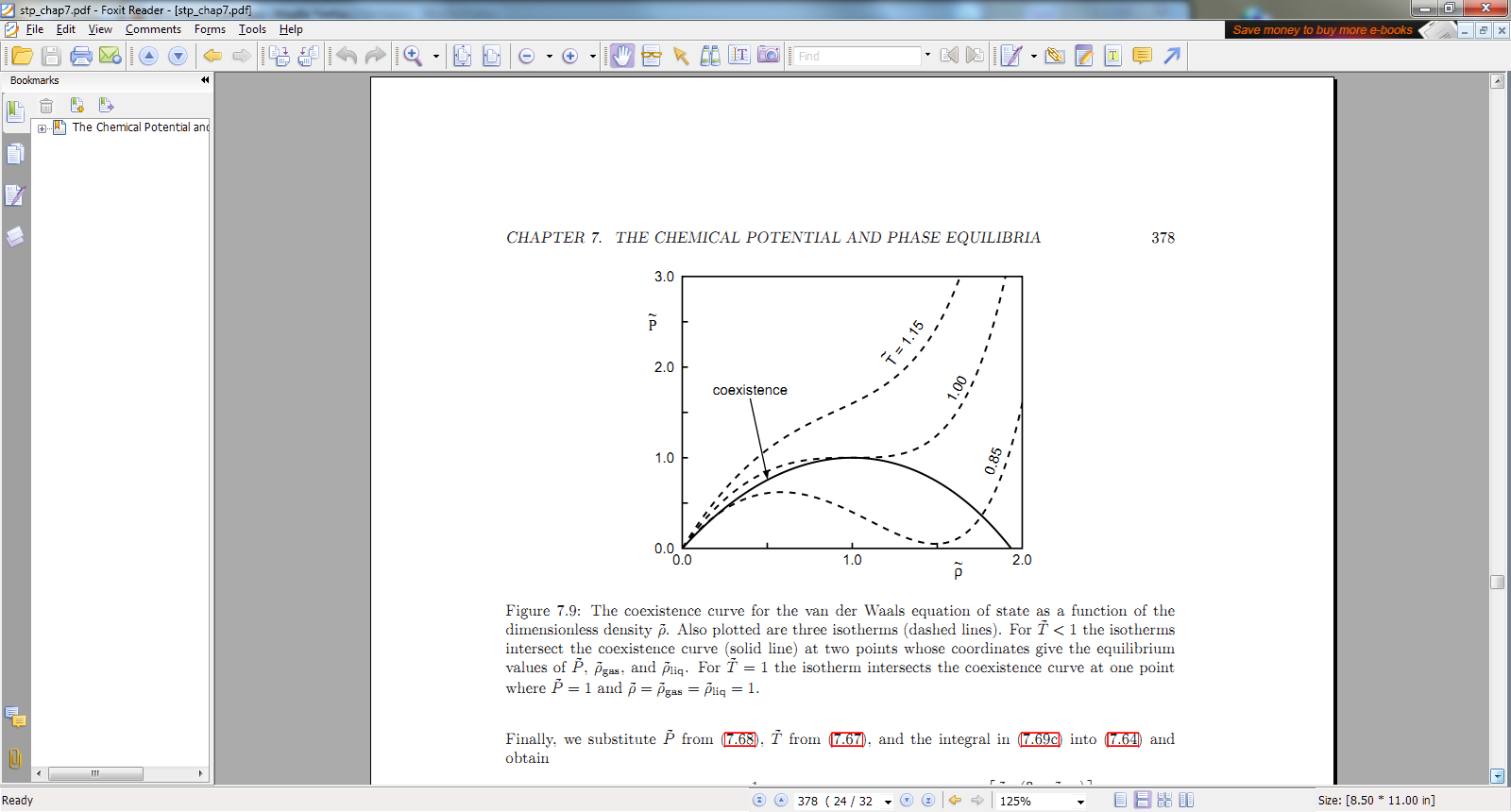 4/2/2012
PHY 341/641 Spring 2012 -- Lecture 27
13
Phase diagram for van der Waals material
P/Pc
1
0.65
liquid
gas
1
0.9
T/Tc
4/2/2012
PHY 341/641 Spring 2012 -- Lecture 27
14
Extension of analysis of Gibbs Free energy to analyze chemical equilibria:
4/2/2012
PHY 341/641 Spring 2012 -- Lecture 27
15